Building alliances with clergy and religious communities to advocate for science education
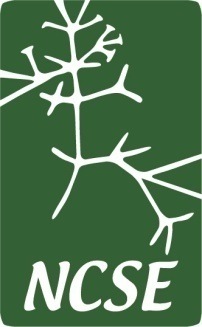 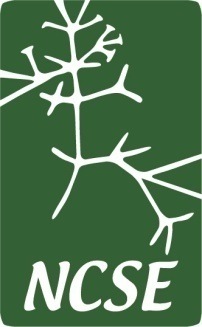 Crisis center
www.NCSE.com
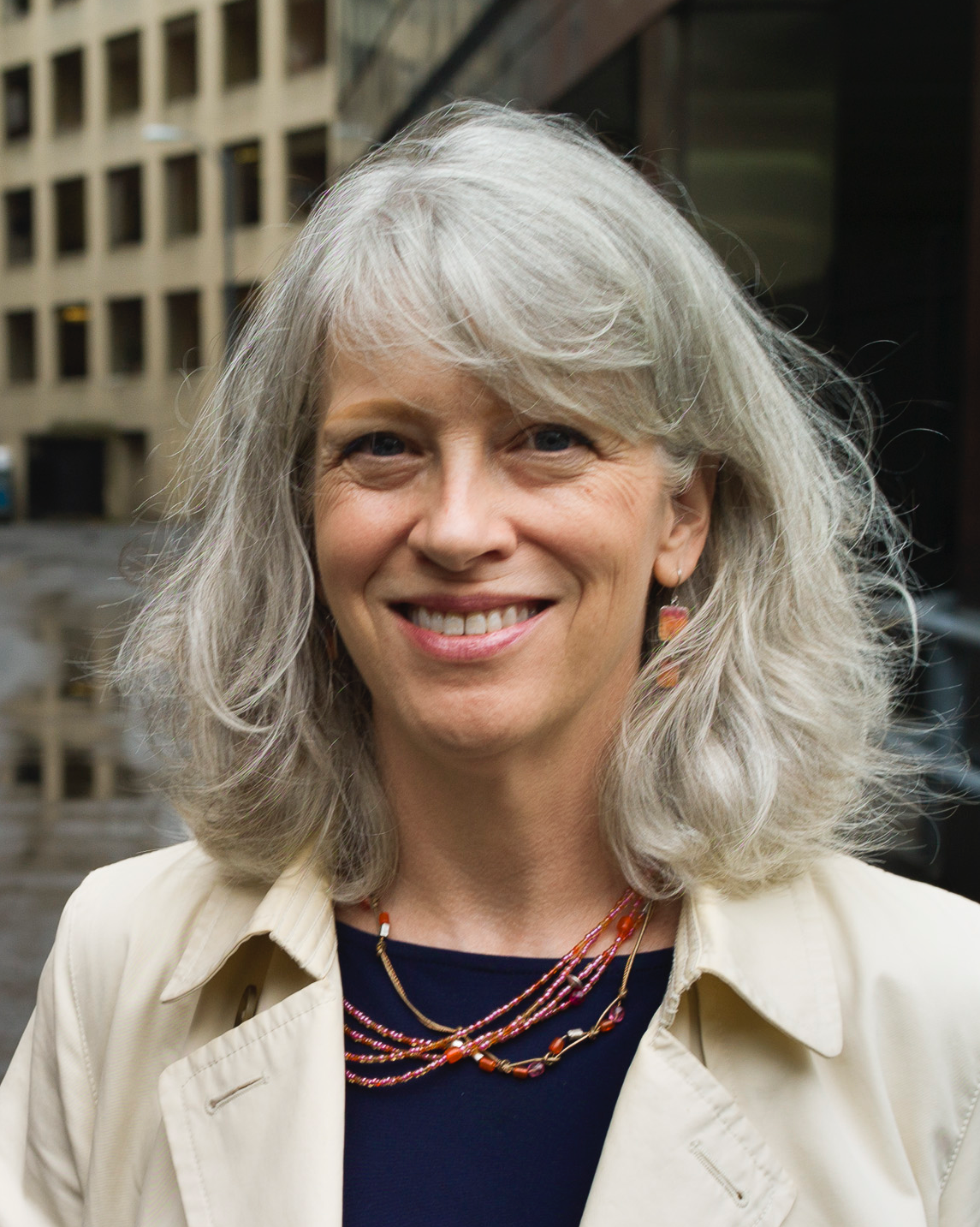 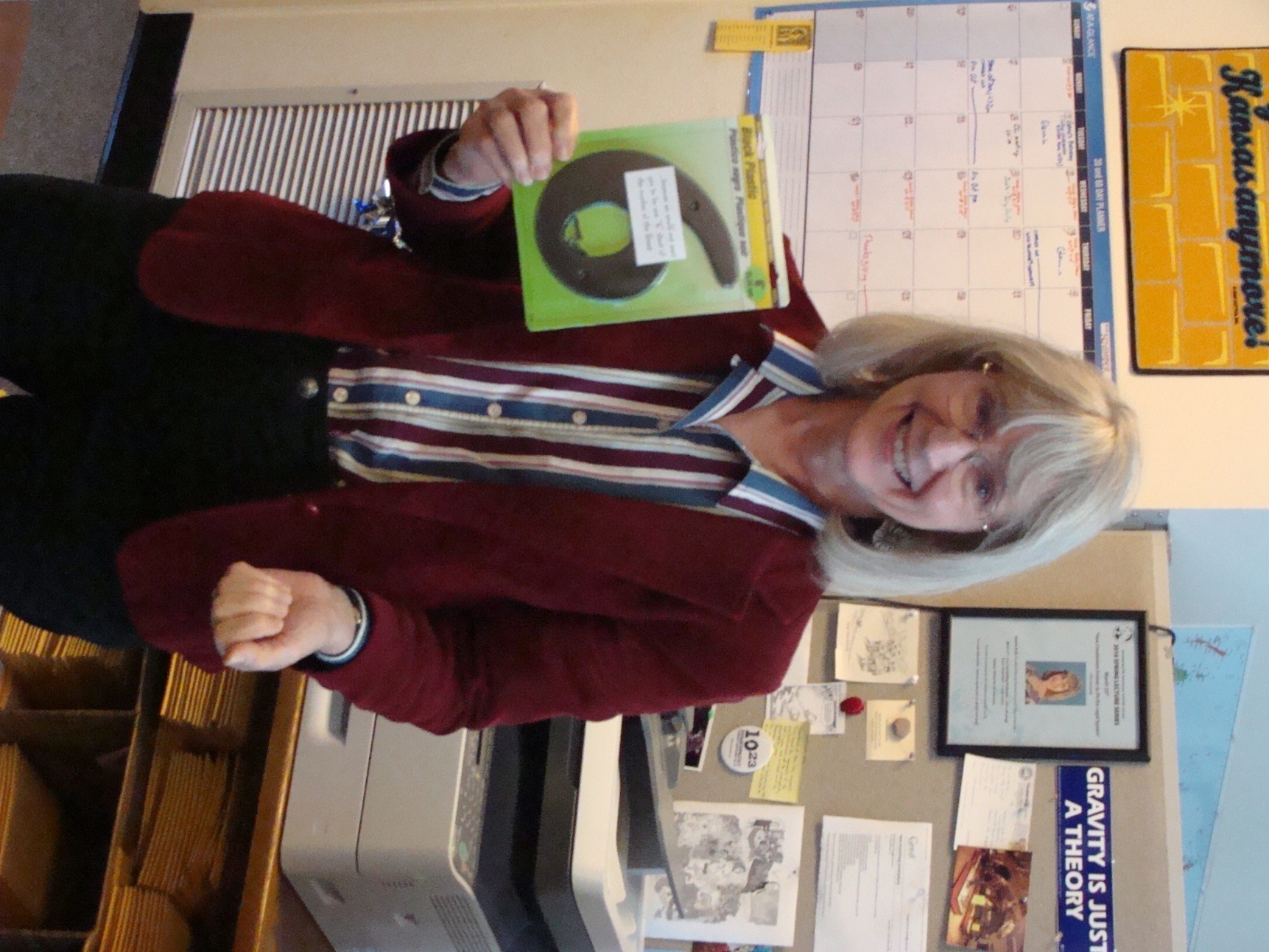 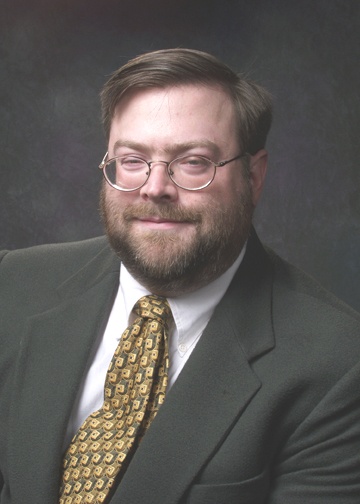 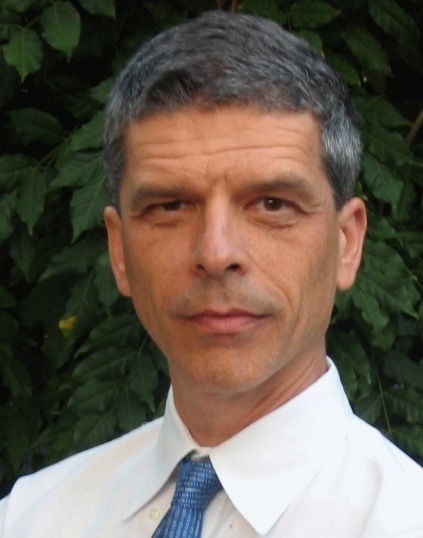 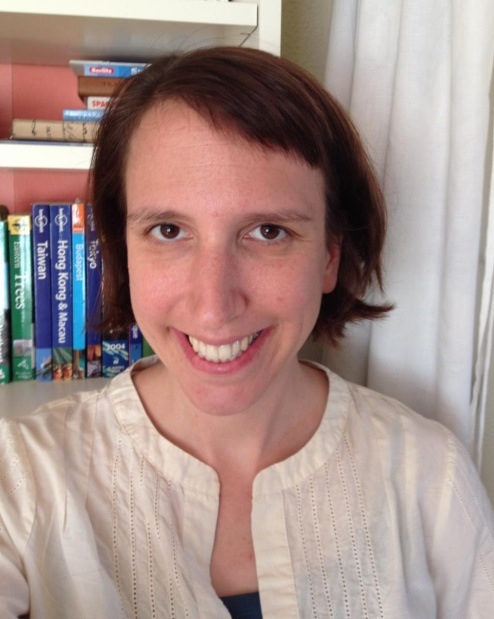 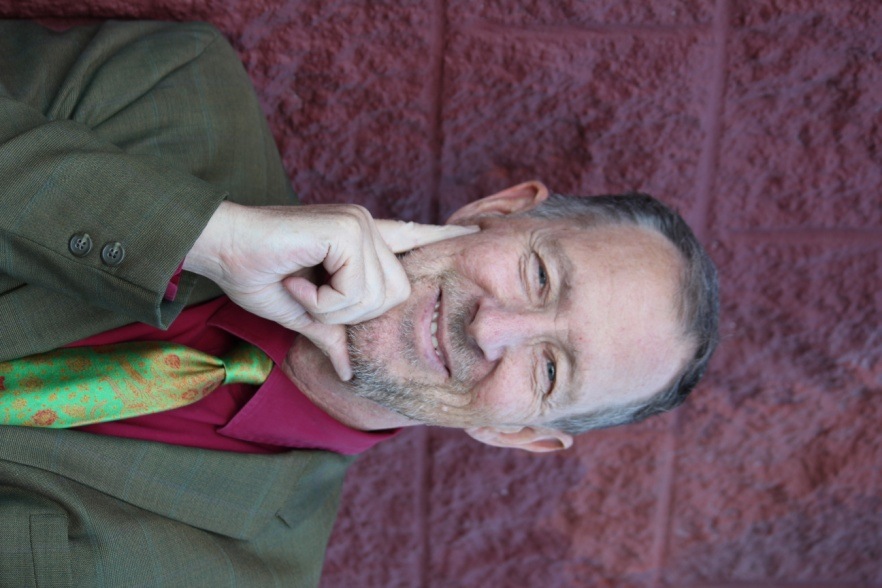 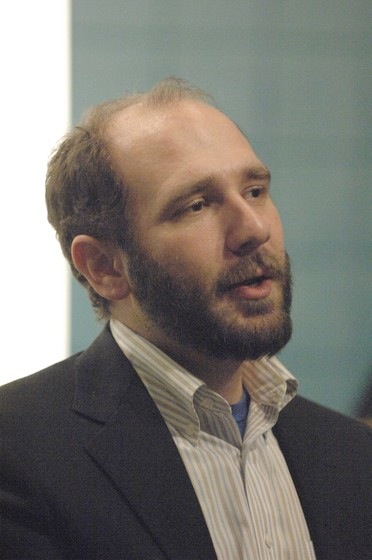 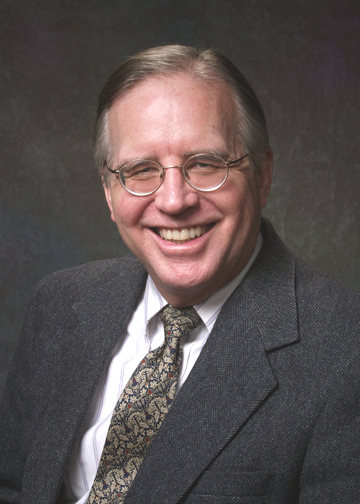 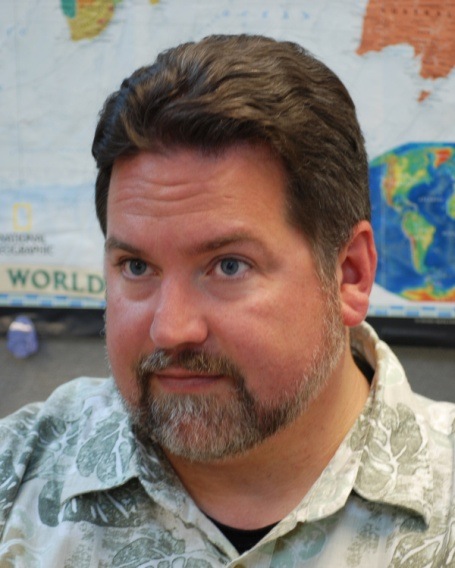 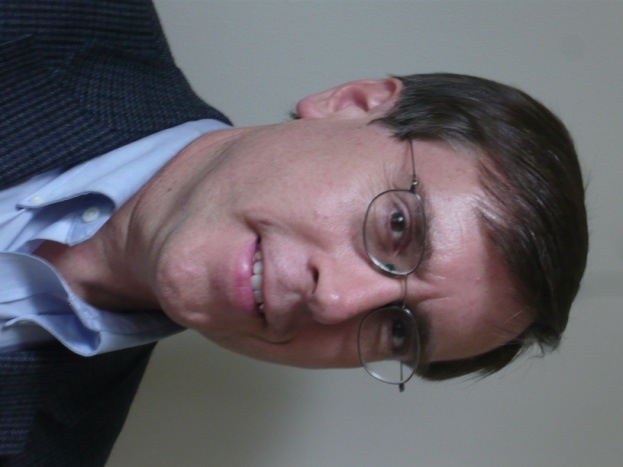 [Speaker Notes: Glenn Branch Louise Mead (education), Robert Luhn (Comm); Peter Hess (Faith Outreach),
Flareups wranglers: Josh Rosenau, Steve Newton, Eric Meikle]
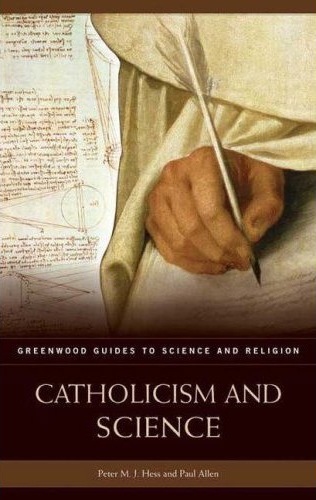 Who am I?  What do I do?
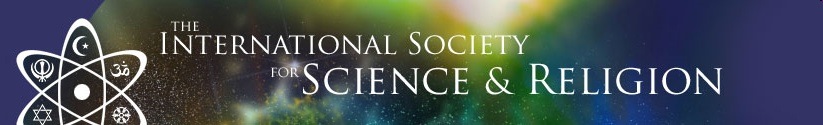 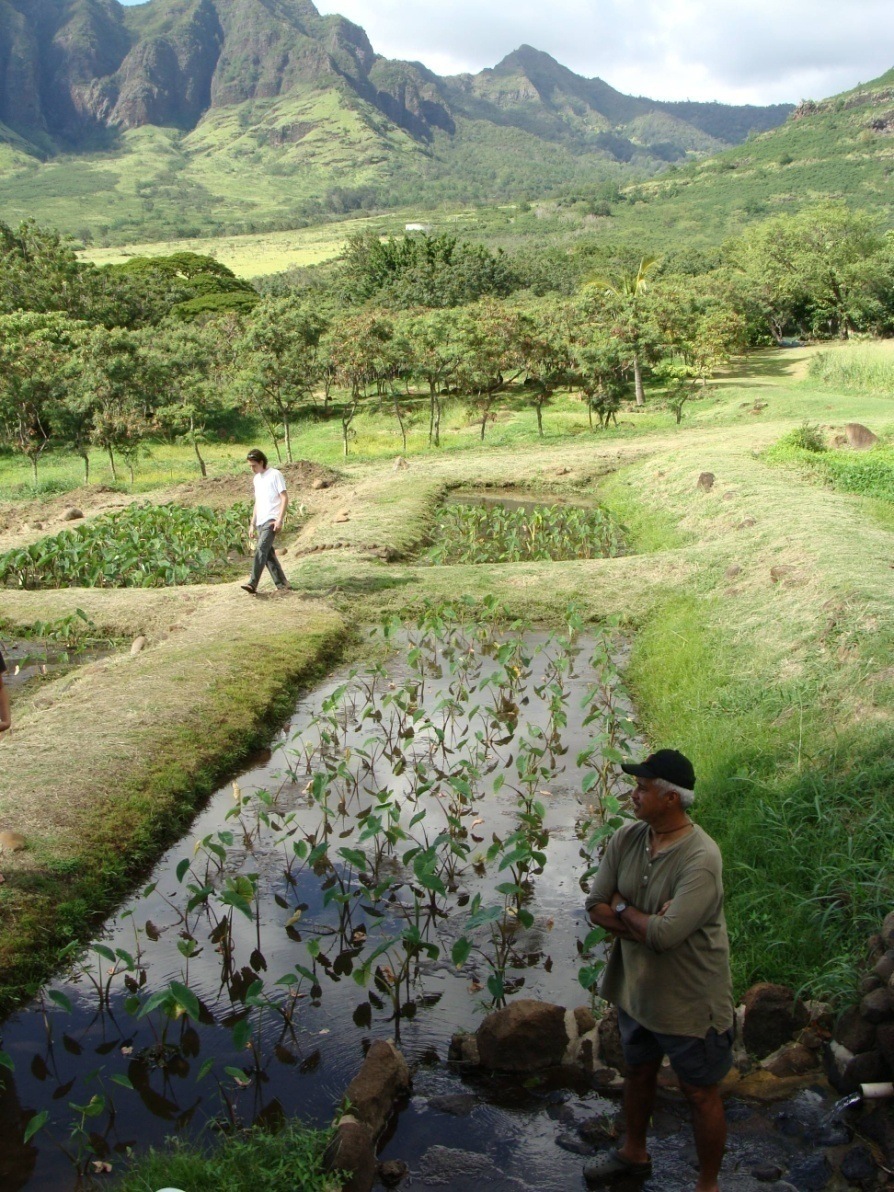 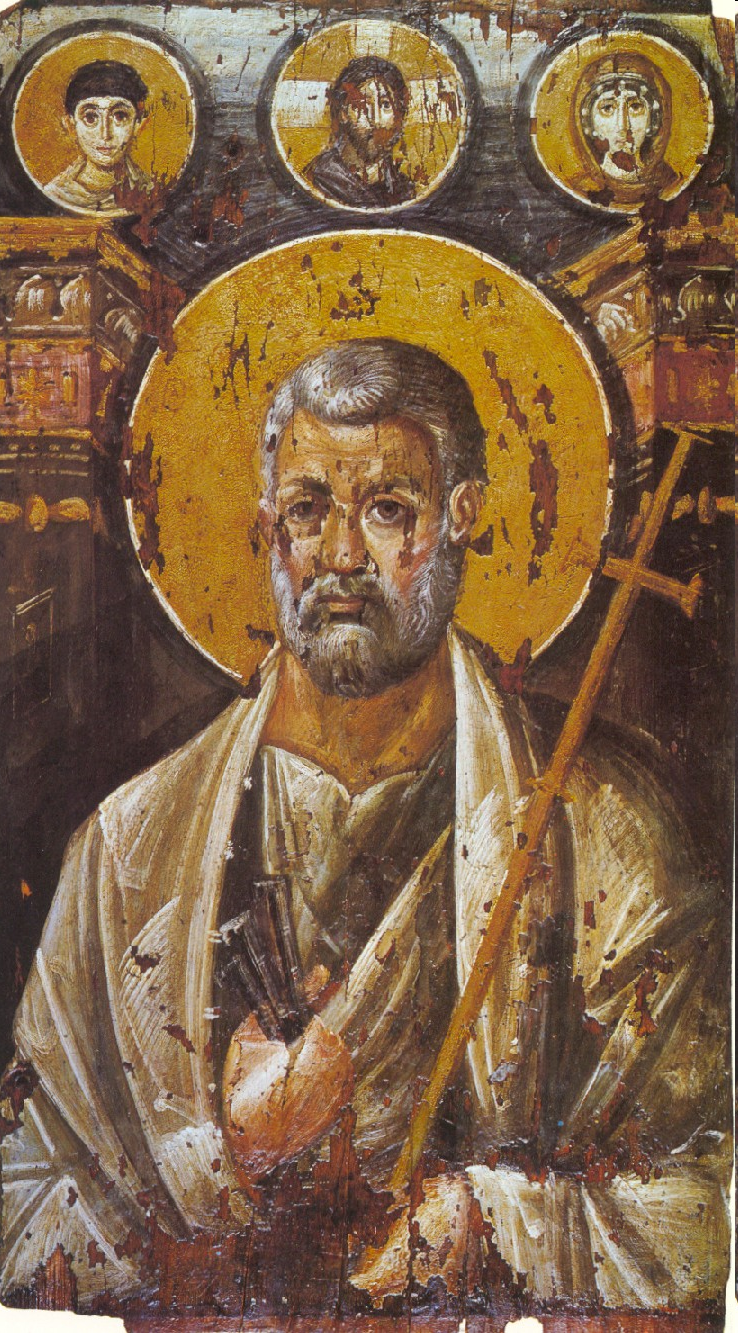 Catholic Christian Historical theologian
NCSE Director of Outreach to Religious Communities
Sustainability ethicist
Fellow, International Society for Science and Religion
Author, Catholicism and Science
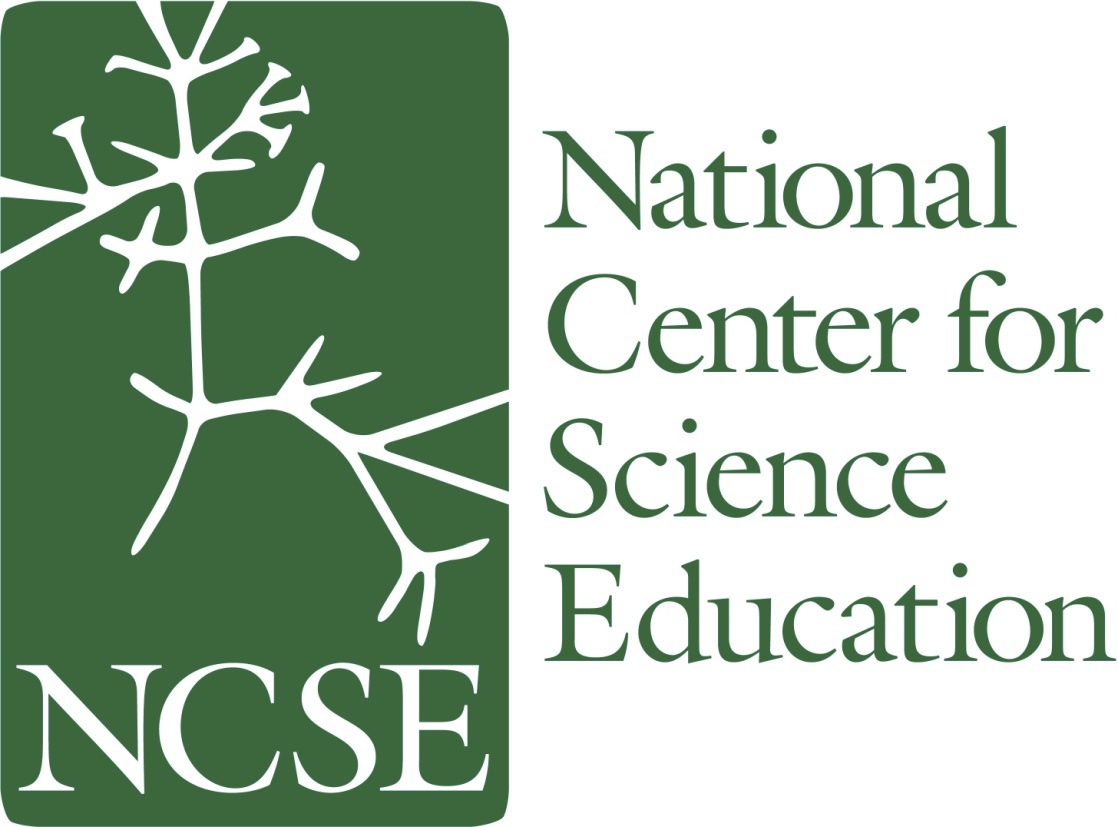 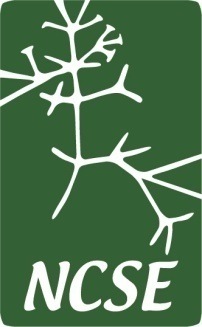 NCSE:  Why do we exist?
To promote and defend the teaching of sound science – evolution and climate change.
To advocate for science in the media, at public and private events, in courtrooms, and in front of conferences, school boards and state legislatures. 
Not to take on every dispute, but to empower people in local contexts to take action in defense of science teaching.
Not to launch gratuitous attacks on private belief.
Because life is short, email me:  hess@ncse.com.
Non-theistic Evolution
IDC
Process Thought
Geocentrics
Omphalism
Cobb
Progressive Creation
Flat Earthers
Day Age OEC
Weinberg
CTNS, ISSR, IRAS
ZCRS, IRC, Metanexus
Custance
Watchtower Society
Gap Theory OEC
YEC
Dawkins
Gould
Discovery Inst.
ICR, AiG, CRI
Sungenis
Theistic Evolution
Raelians – other ET
Theism
 Spectrum
Science Spectrum
Hugh Ross
Intersecting Epistemologies:
Evolution, Creation,
and Theistic Belief

© 2007 Peter M. J. Hess
CreationismI
CreationismII
[Speaker Notes: Gould:  NOMA ― Non overlapping magisterial authority

Weinberg:  “The more the universe seems comprehensible, the more it also seems pointless.”

Dawkins:  evangelical atheism]
Science & Religion: Models of Interaction Ian Barbour, Religion in an Age of Science (1998)
R
R
Conflict Model
R
R
(S)
S
(R)
S
IndependenceModel
Science & Religion: Models of Interaction Ian Barbour, Religion in an Age of Science (1998)
R
R
R
R
S
S
Integration
Model
Dialogue Model
Science and Religion
Not competing categories

Complementary ways of viewing reality

Each supplies a different perspective on the world

Each should respect the autonomy of the other.
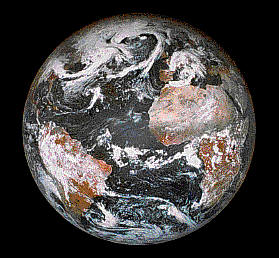 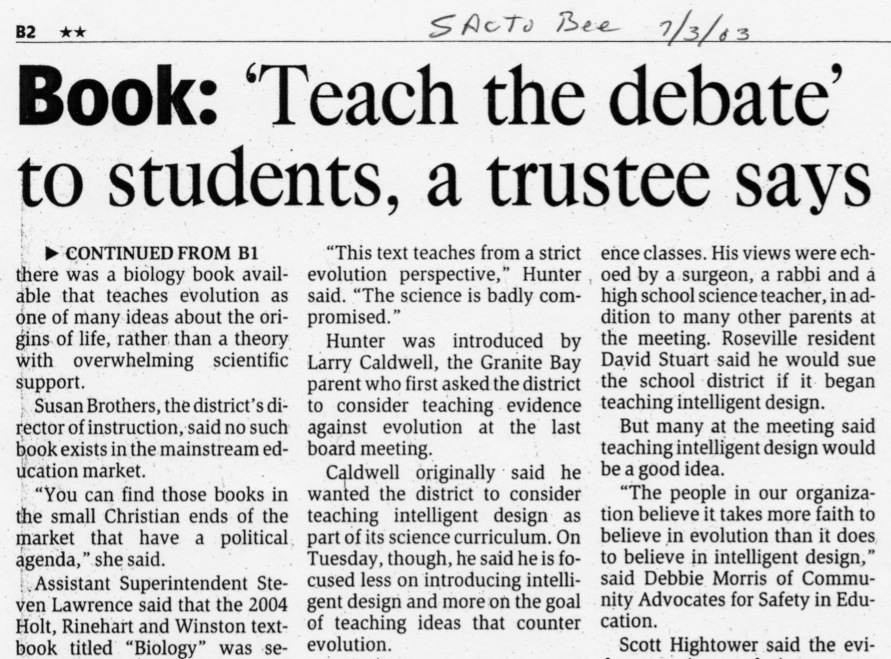 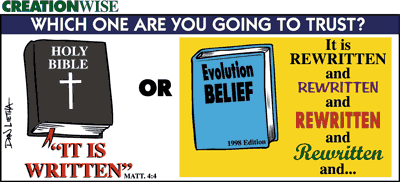 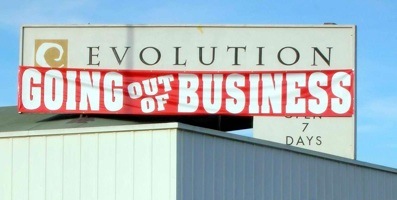 Pillars of Creationism
Evolution is a 
“theory in crisis”
It’s only “fair” to teach creationism with evolution
Evolution and religion are incompatible
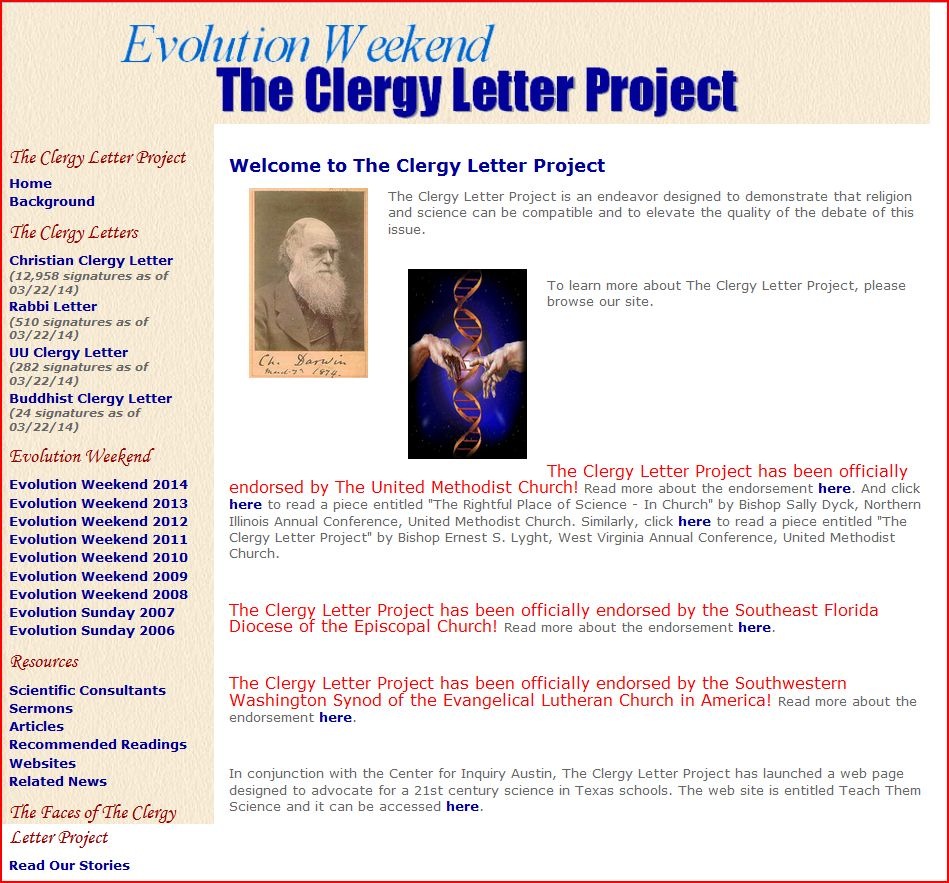 http://www.theclergyletterproject.org/
NCSE Clergy Climate Letter Project — 
Draft
Common to all faith traditions is a concern for the human community, for its most vulnerable members, and for the biosphere upon which all animals and plants depend for life.  Anthropogenic climate change carries major challenges for every aspect of human existence, virtually all of which have an ethical dimension.

We, the undersigned clergy from many different religious traditions, believe that the scientific consensus about human-caused climate change demands response on the part of religious believers and communities.  We believe that members of every faith tradition have the right to know the implications of this consensus, and to act on this knowledge.
Building Coalitions to Meet Crises
Epperson vs. Arkansas (1968):  Supreme Court invalidates Arkansas statue prohibiting the teaching of evolution

Edward vs. Aguillard (1987): Supreme Court held Louisiana’s “Creationism Act” unconstitutional, on the grounds that it impermissibly endorses religion

Kitzmiller v. Dover (2005):  US District Court Judge Jones orders Dover, PA, school board to refrain from maintaining an “intelligent design” policy
Building Coalitions to Meet Crises
In each case a local crisis becomes magnified to the state level or beyond.  We win cases by building coalitions of teachers, parents, clergy, scientists and other parties.

Organizing a coalition

Finding common ground through our diverse backgrounds